Unit 1 Week 5Wonders- High Frequency Words
How does your body move?
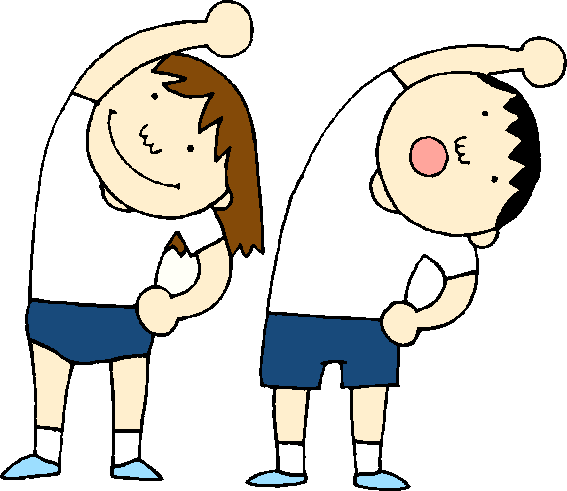 Spell it!
jump
run
move
two
Chant the word as it appears
jump
move
run
two
jump	move	run		two
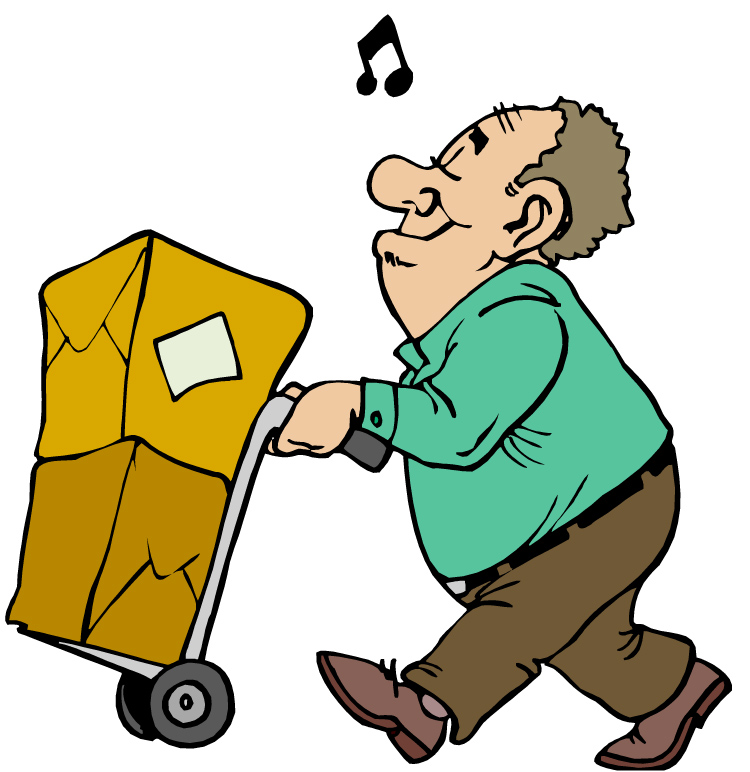 Can you ____  this box?
move
jump	move	run		two
Brad has ____ black cats.
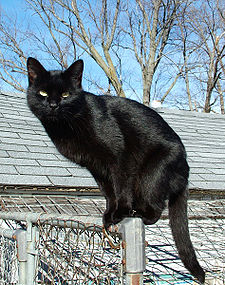 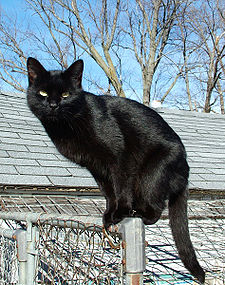 two
jump	move	run		two
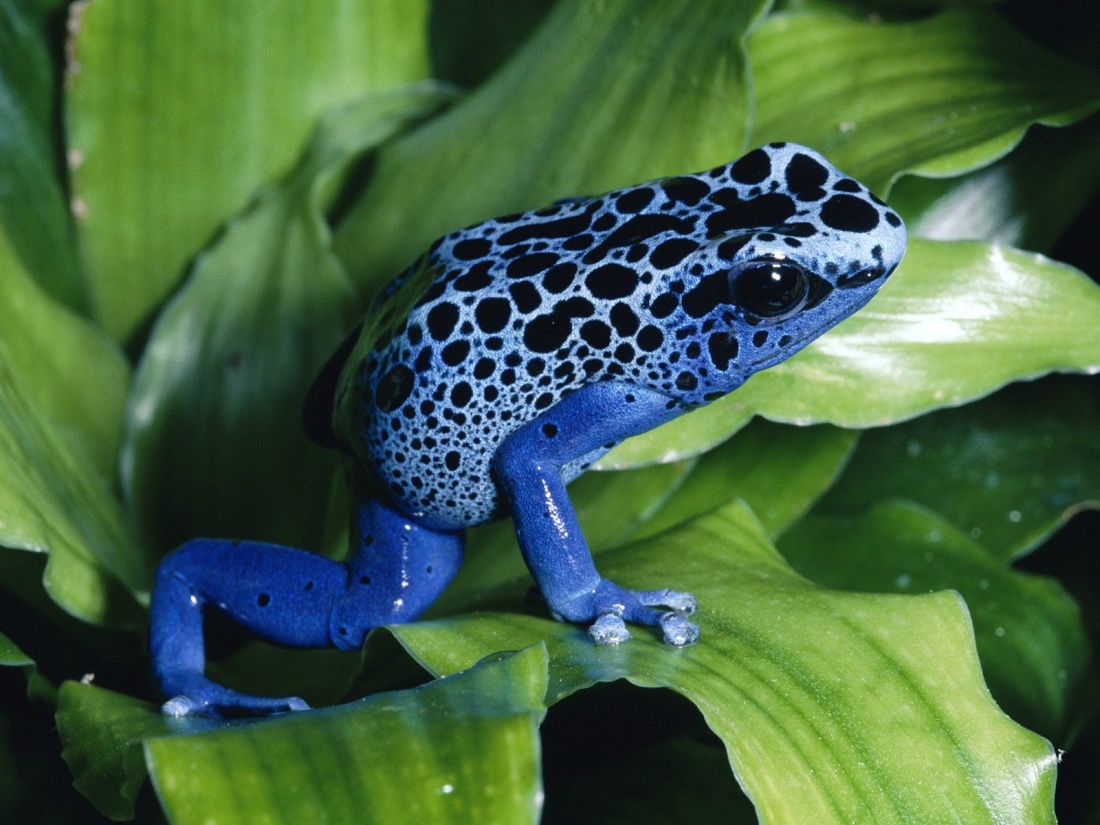 The frog likes to ______.
jump
jump	move	run		two
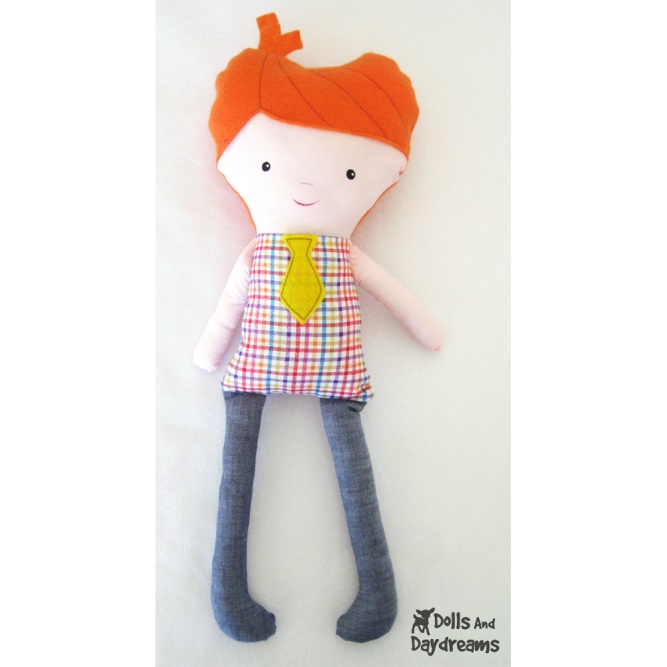 We will ____ to school.
run